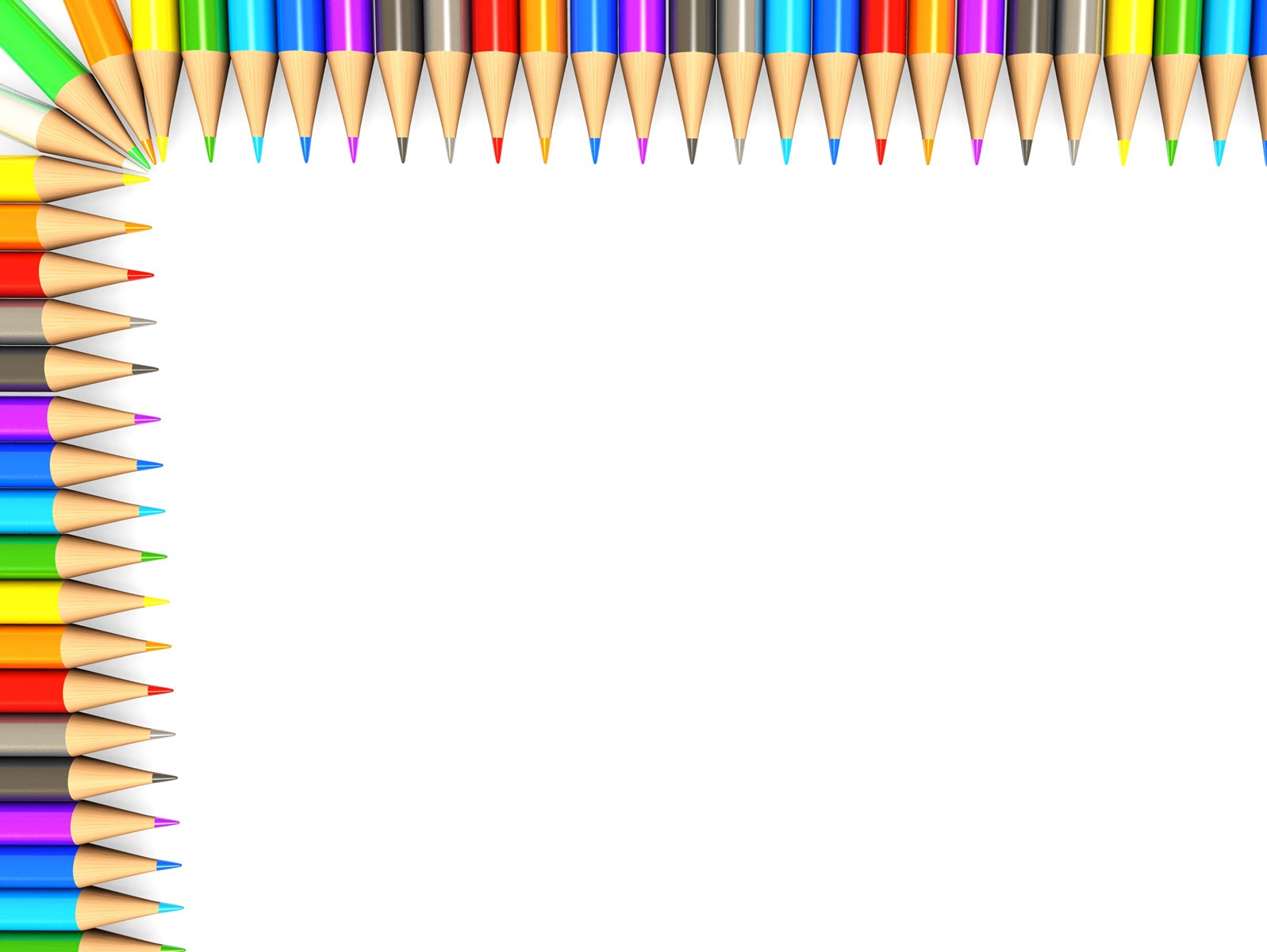 ĐẠO ĐỨC

CHỦ ĐỀ 5: TÍCH CỰC HOÀN THÀNH NHIỆM VỤ
    Bài 06: Tích cực hoàn thành nhiệm vụ (Tiết 2)
Bài tập 1:  Em tán thành hoặc không tán thành với ý kiến nào dưới đây?
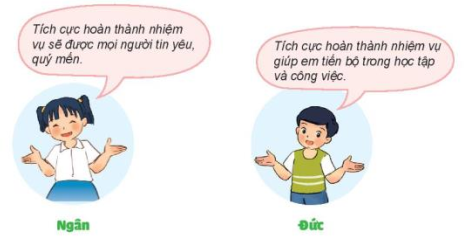 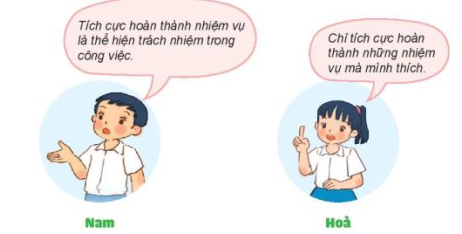 Bài tập 1:  Em tán thành hoặc không tán thành với ý kiến nào dưới đây?
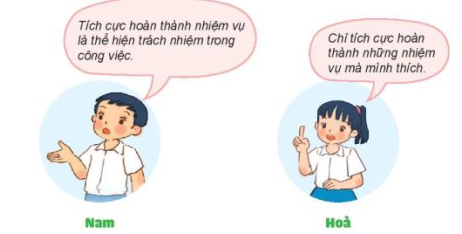 Không tán thành
Tán thành
Bài tập 1:  Em tán thành hoặc không tán thành với ý kiến nào dưới đây?
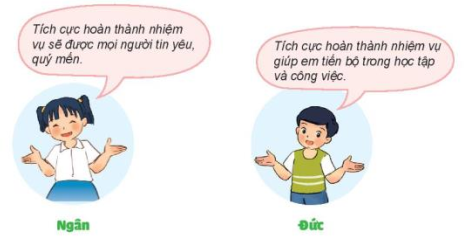 Tán thành
Tán thành
Bài tập 1:  Em tán thành hoặc không tán thành với ý kiến nào dưới đây?
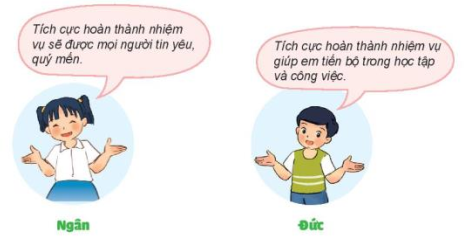 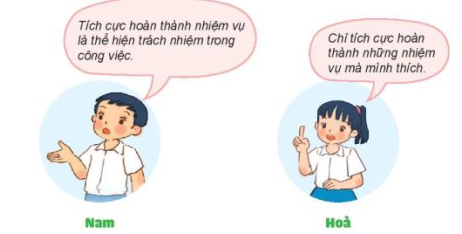 Không tán thành
Tán thành
Tán thành
Tán thành
Bài tập 2: Nhận xét hành vi.
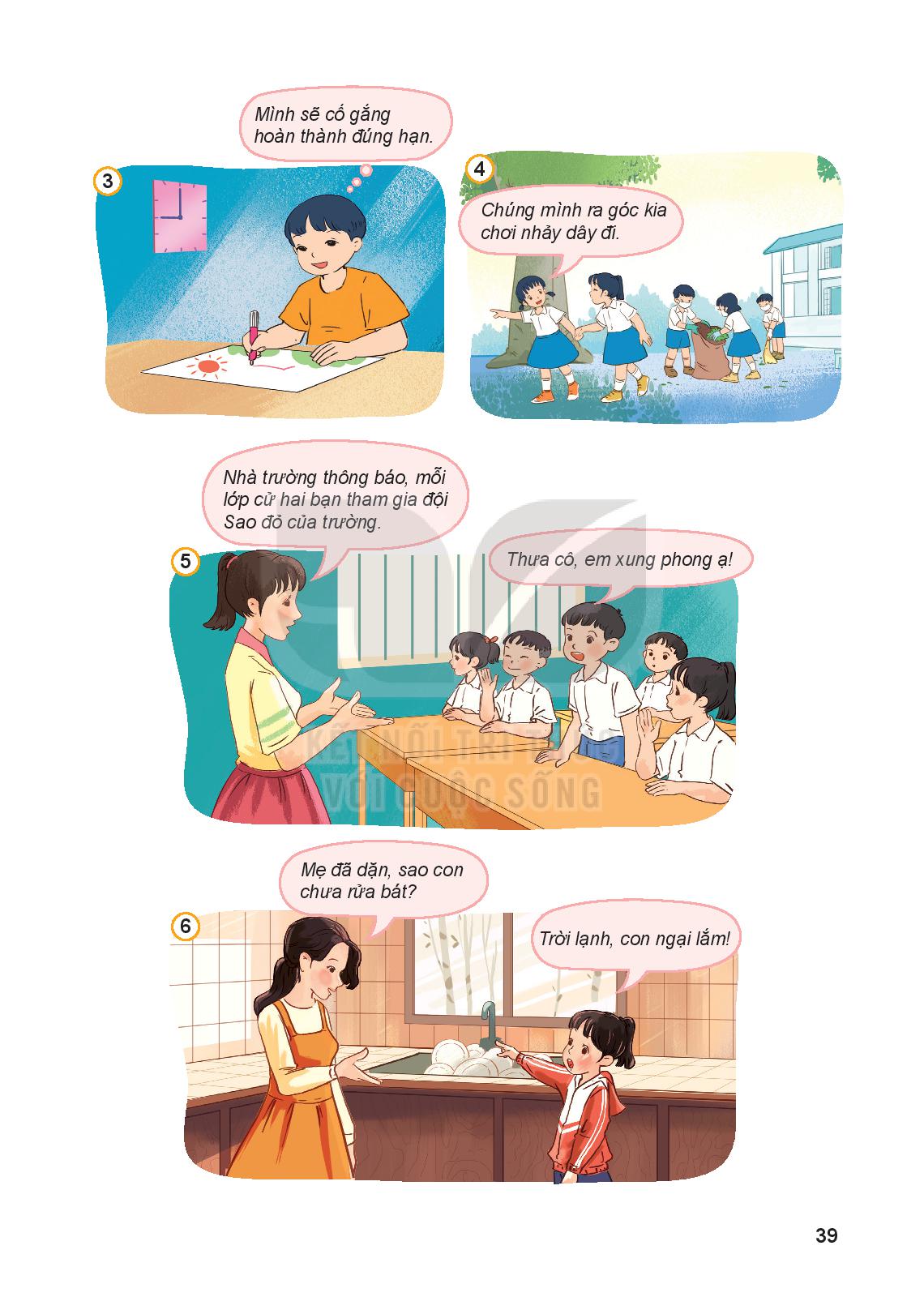 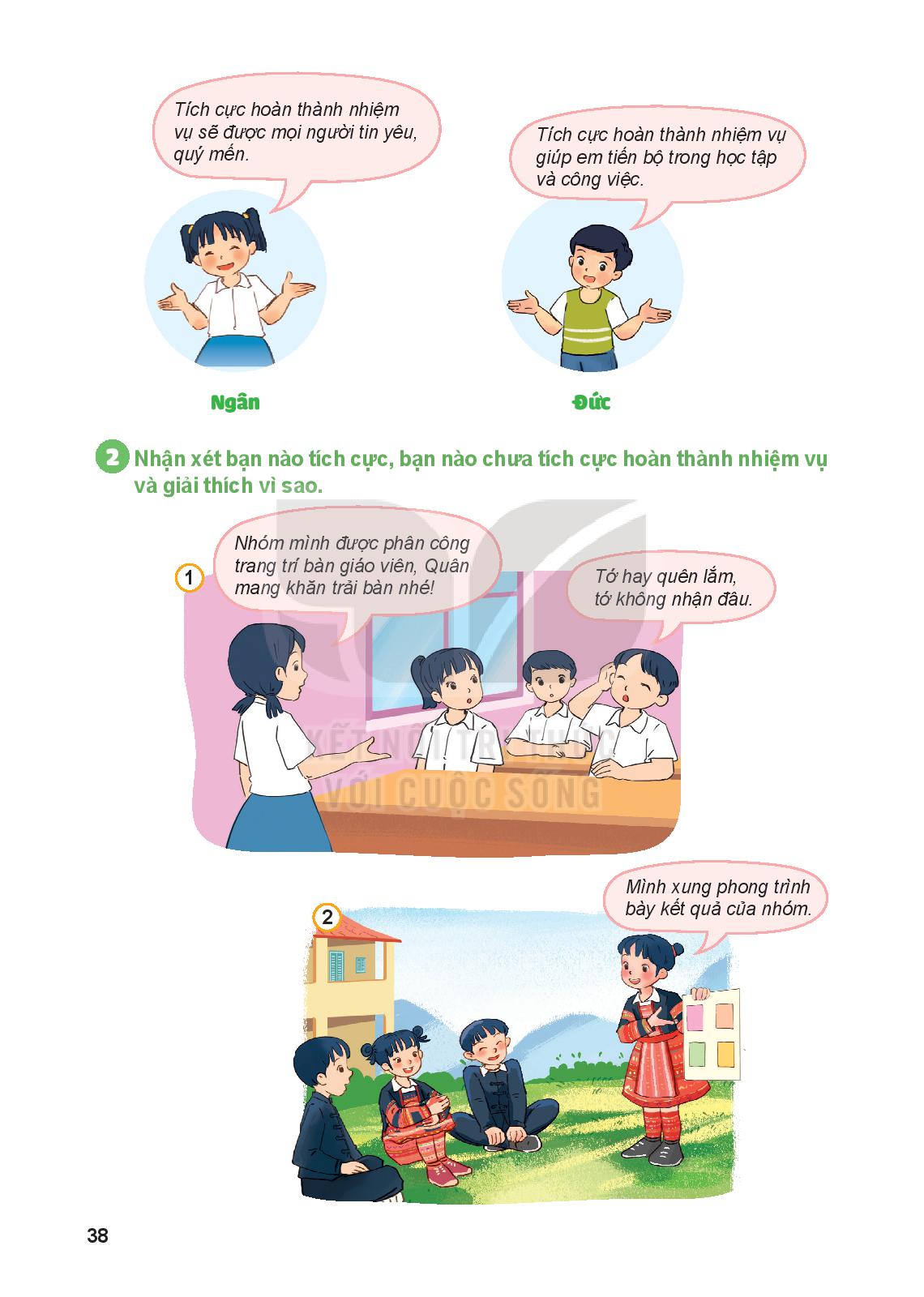 Bài tập 2: Nhận xét hành vi.
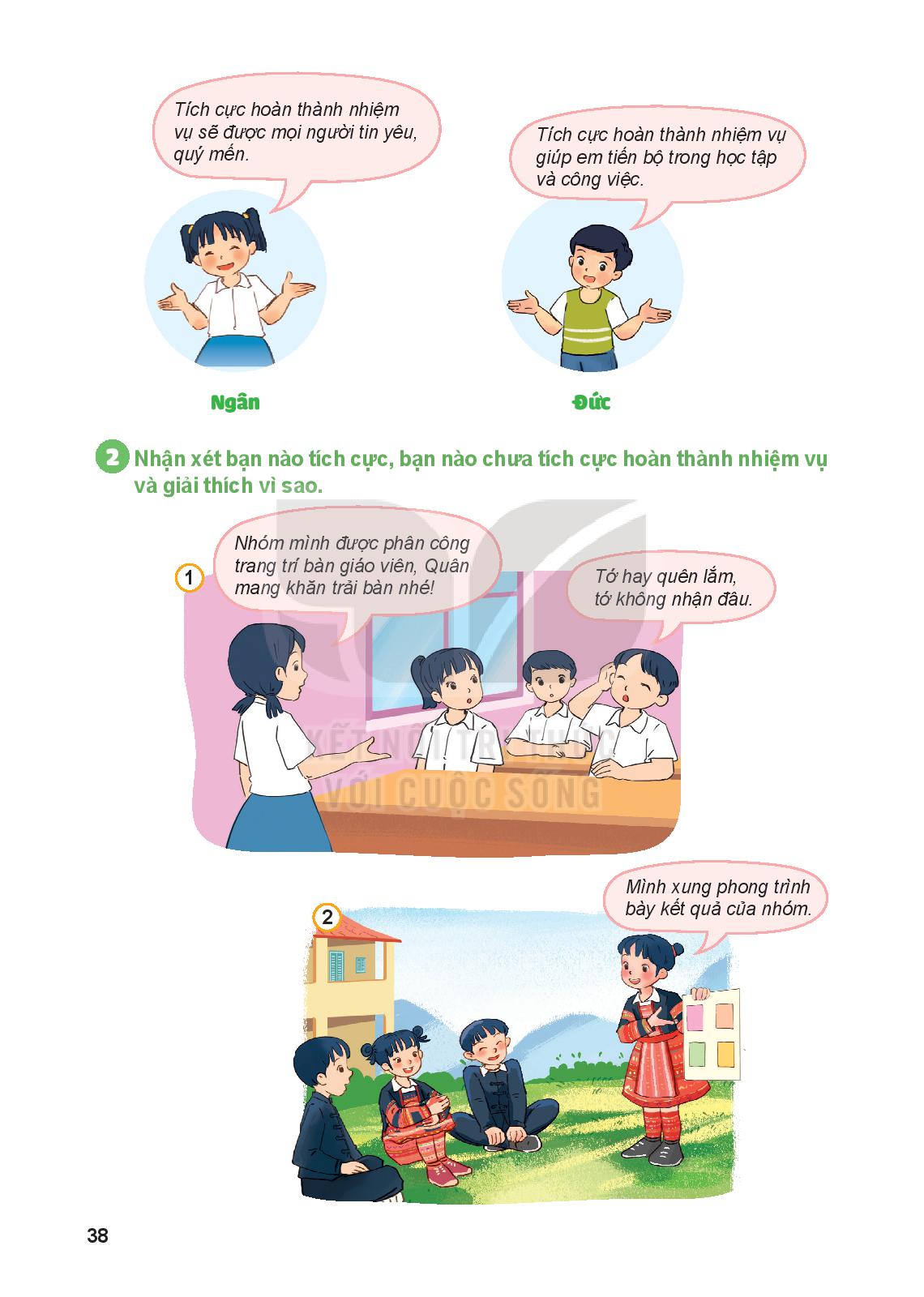 Bạn Quân chưa tích cực, vì bạn từ chối, không nhận nhiệm vụ nhóm trưởng giao.
Bài tập 2: Nhận xét hành vi.
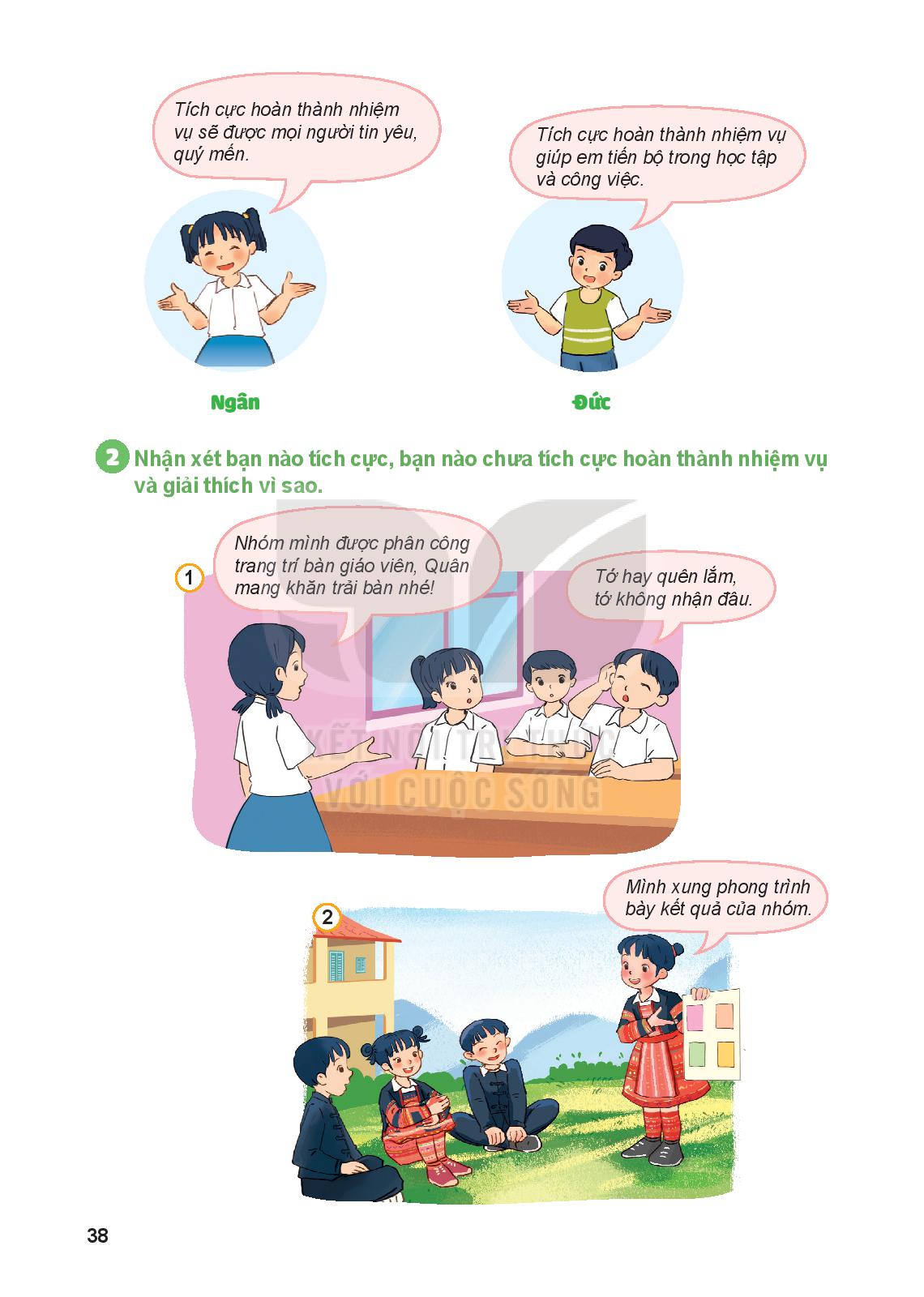 Bạn nữ là người tích cực, vì  bạn xung phong trình bày kết quả làm việc nhóm.
Bài tập 2: Nhận xét hành vi.
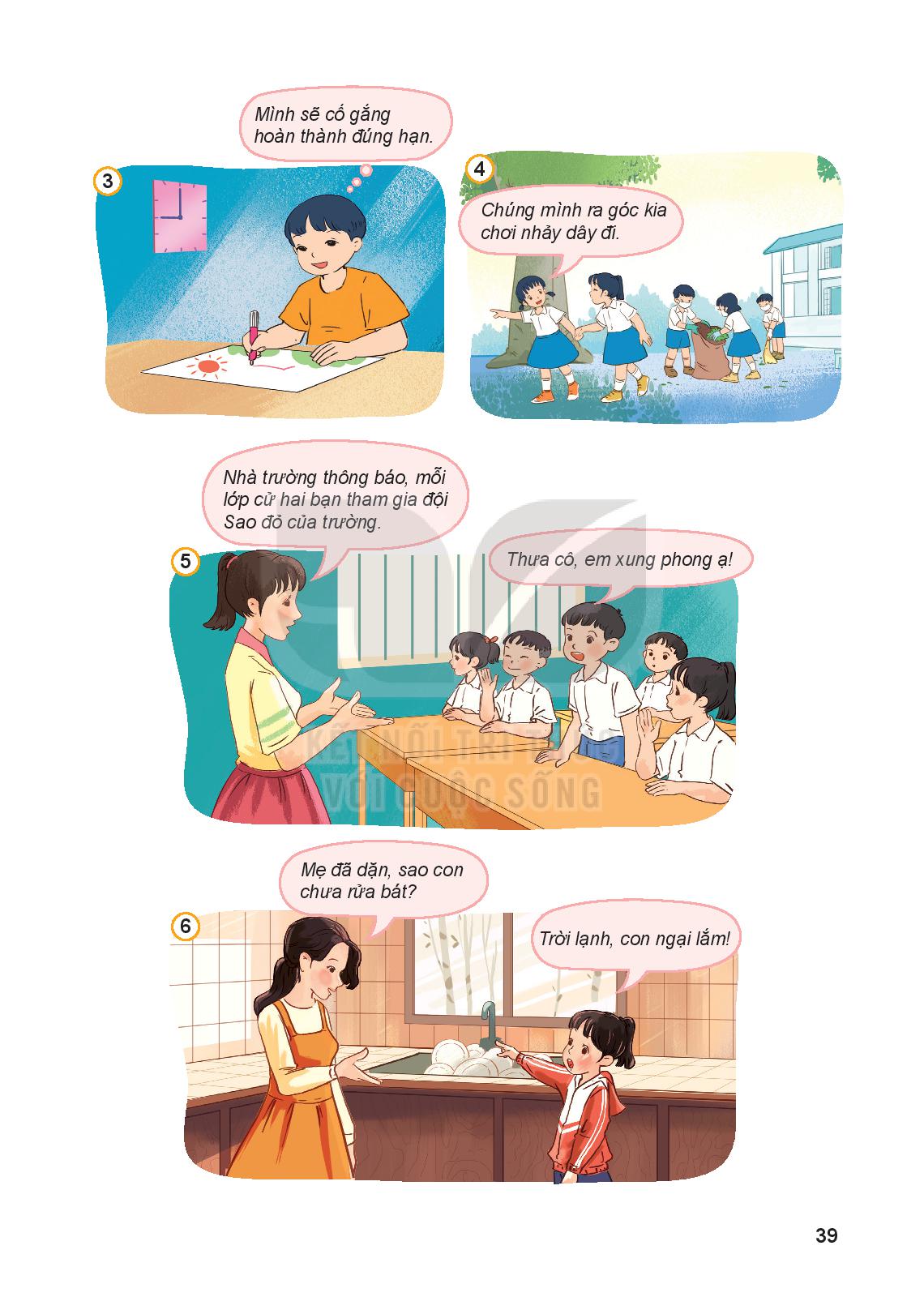 Bạn nam là người tích cực, vì mặc dù tối muộn, bạn vẫn cố gắng để hoàn thành bức vẽ đúng hạn.
Bài tập 2: Nhận xét hành vi.
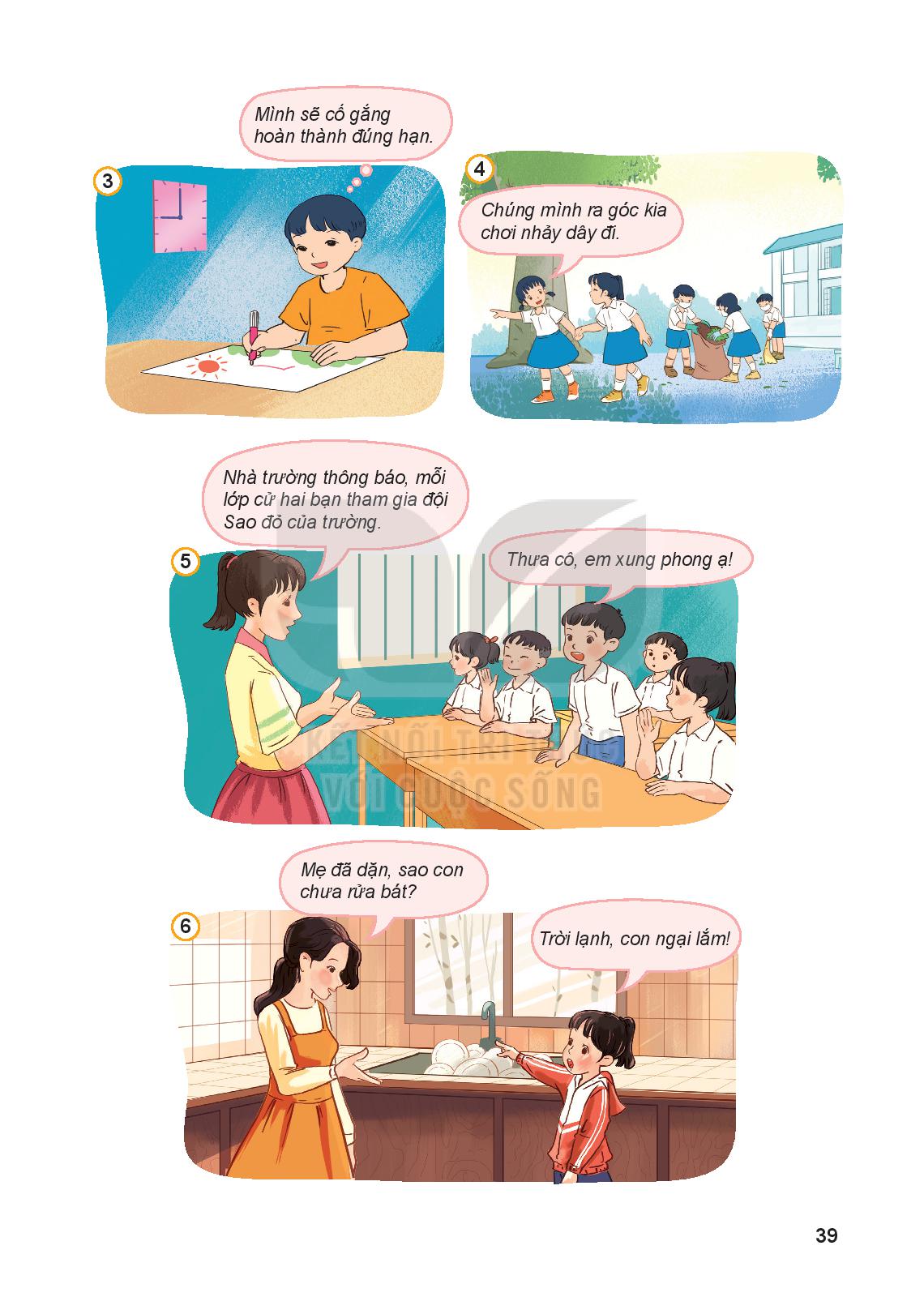 Hai bạn nữ chưa tích cực, vì trong lúc các bạn lao động, hai bạn rủ nhau ra chỗ khác chơi.
Bài tập 2: Nhận xét hành vi.
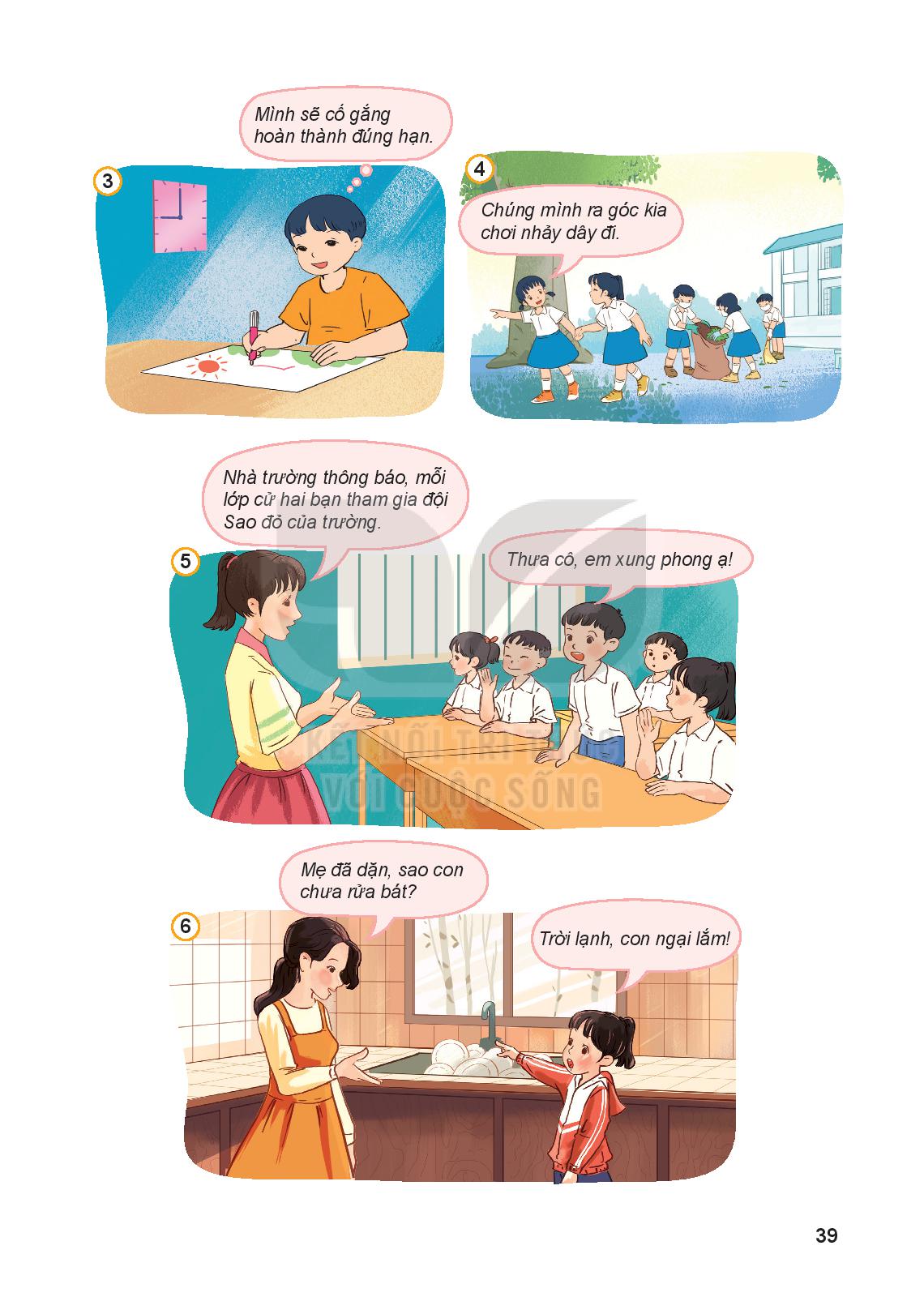 Bạn nam là người tích cực, vì bạn xung phong tham gia đội Sao đỏ của trường.
Bài tập 2: Nhận xét hành vi.
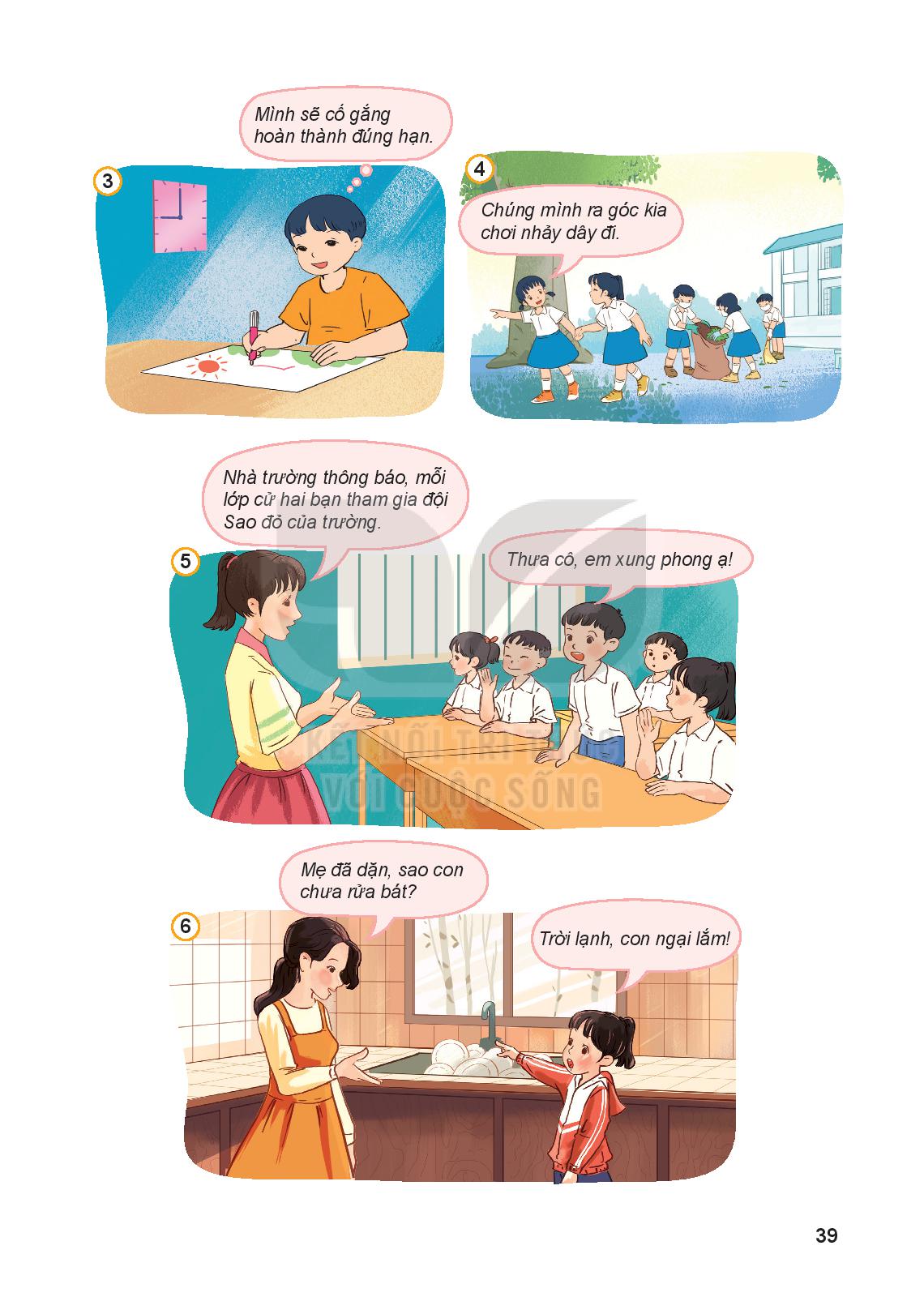 Bạn nữ chưa tích cực vì trời lạnh bạn ngại rửa bát.
Bài tập 2: Nhận xét hành vi.
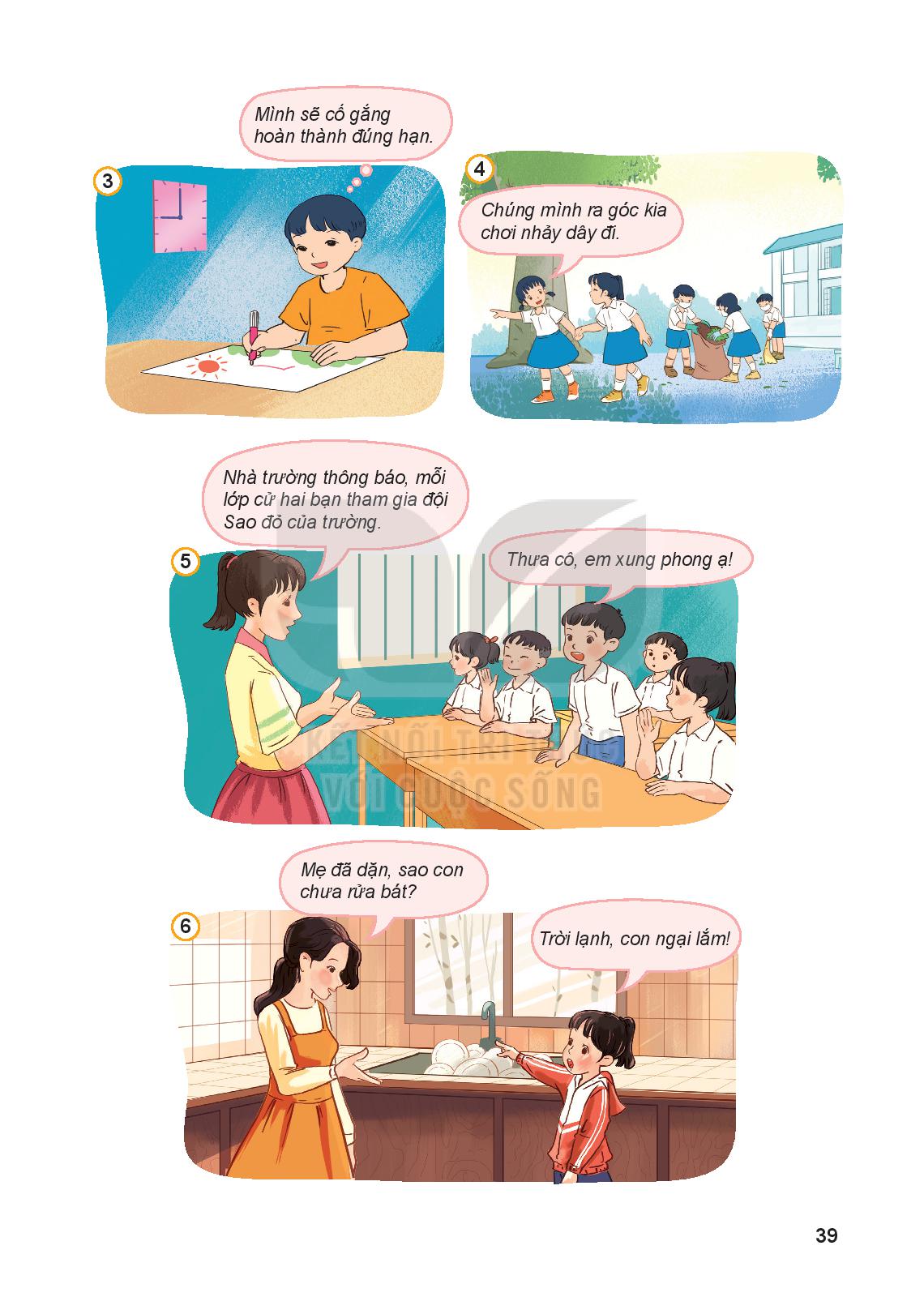 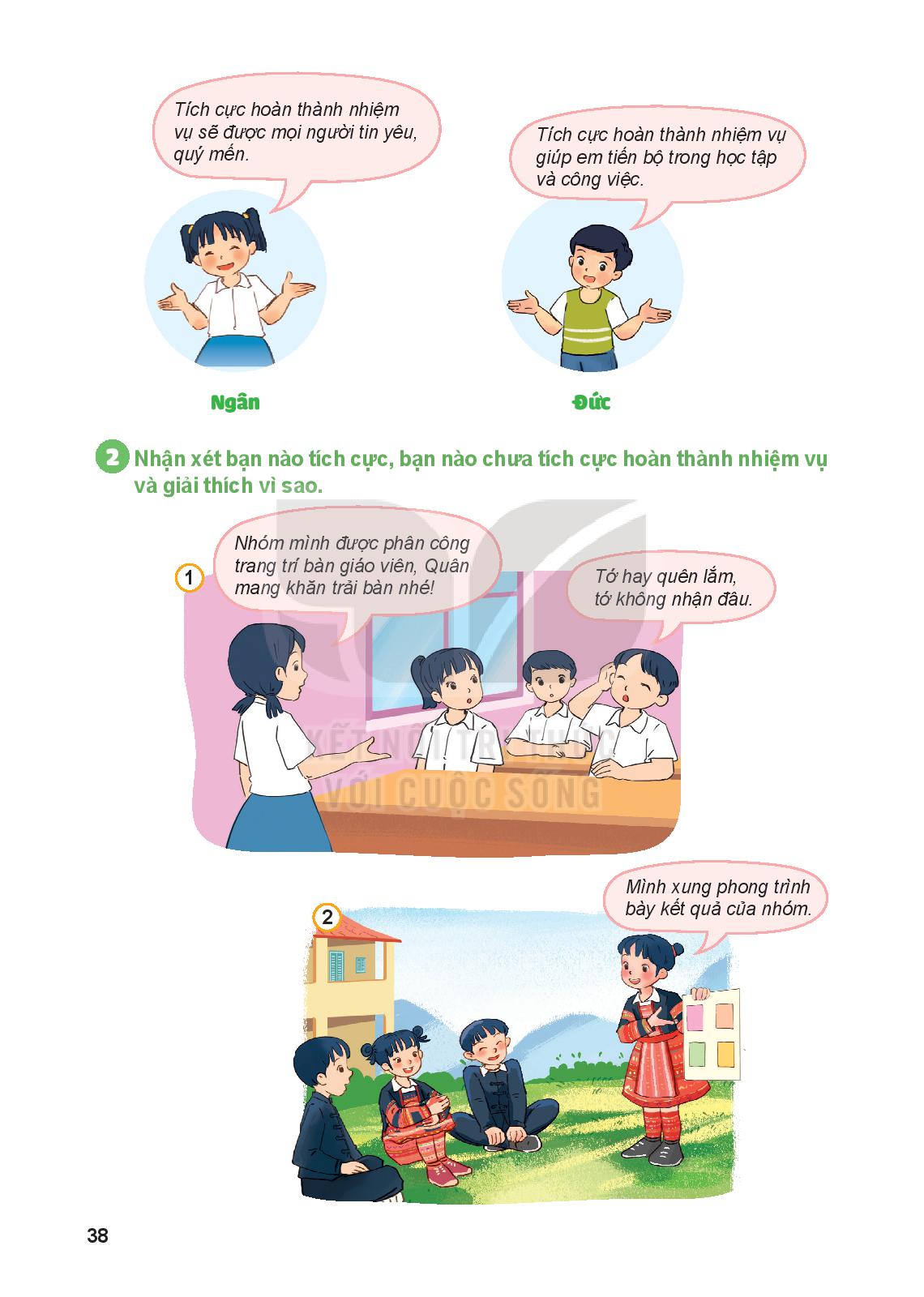 Tích cực
Tích cực
Chưa tích cực
Tích cực
Tích cực
Chưa tích cực